Prof Dr. Bindu Menon

M.D. (Med.), D.M. (Neuro), DNB. (Neuro), 
PGDCN (Neuro), (London), FRCP (Edinburgh), 
MNAMS. FICP, FIAN, FWSO, FAAN  

Prof and HOD Neurology
Apollo Speciality hospitals
Secretary Dr. Bindu Menon Foundation
www.drbindumenon.com
Patient and public involvement and reducing the treatment gap: Our experiences
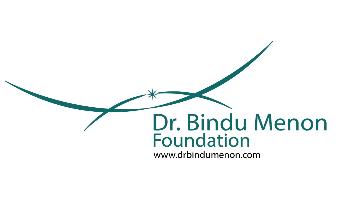 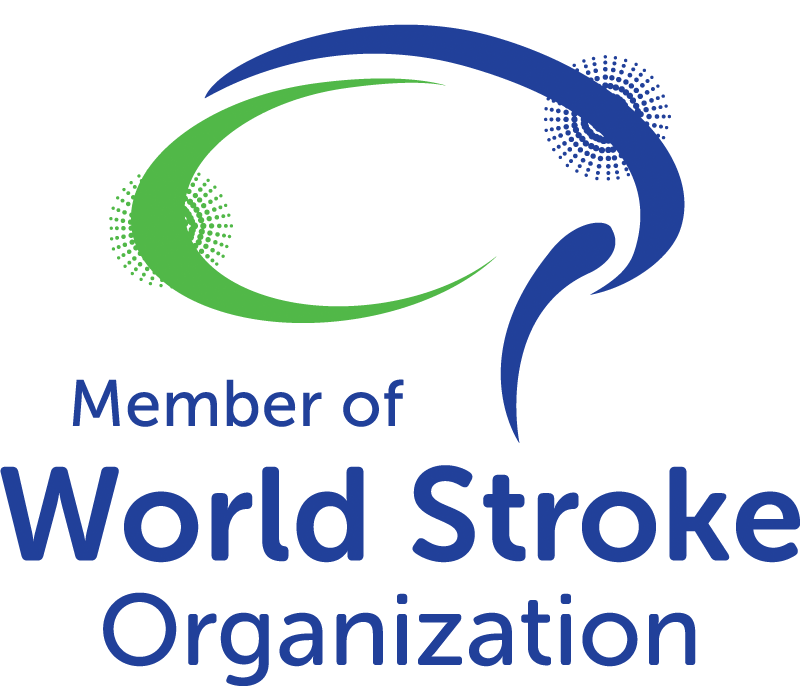 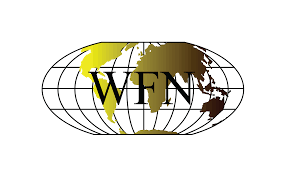 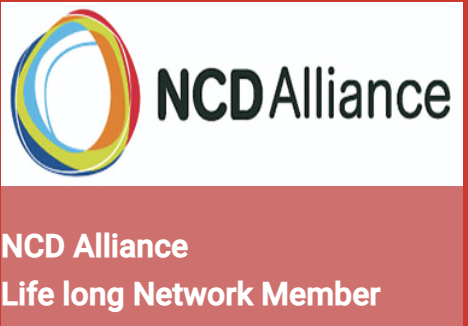 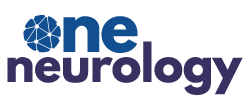 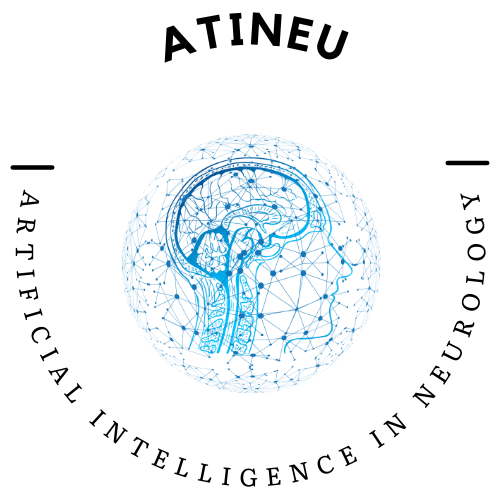 Research committee
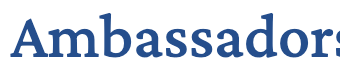 Speciality group EC member 
Neuroepidemiology
If you want to know how well a pair of shoes fit should you ask the
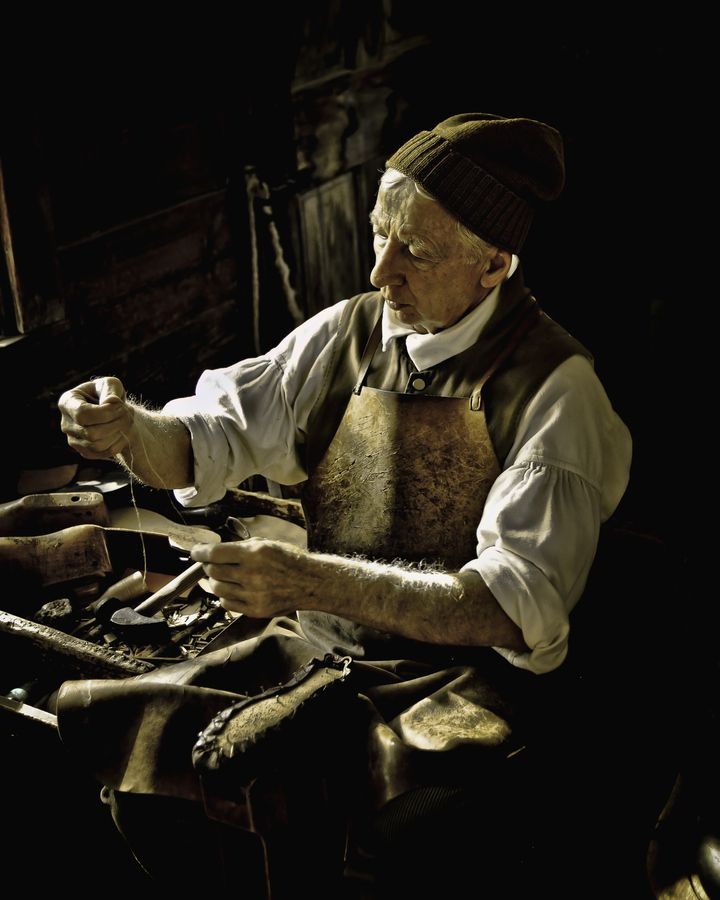 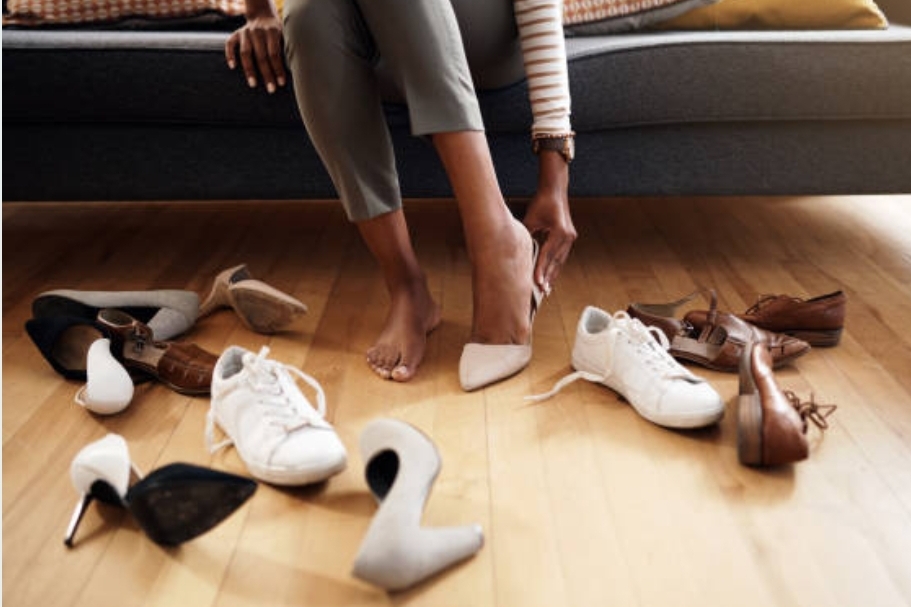 Maker?
or
Wearer?
Poll 3
Do you go out of your usual line of history taking to find out more about your patient with regards to non health related problems due to their disease?
Yes 

 No
Patient and public involvement and reducing the treatment gap
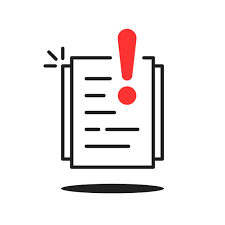 Scope of the problem
Trouble shoots
Implementation road map
Important preparatory steps
Geographical isolation/illiteracy
Poor health awareness
False reassurance of low risk/Attitudes
Post disease care
Poverty
At every step
Education and feedback
Outreach activities
Media engagement
Electronic tools
Support groups.
Public Patient involvement
A platform for functioning
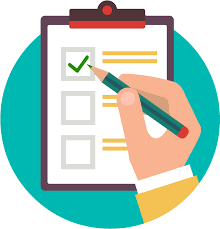 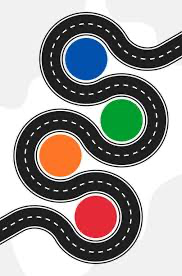 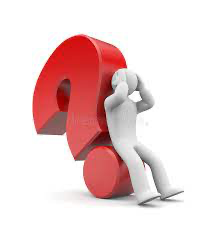 Segment your Population
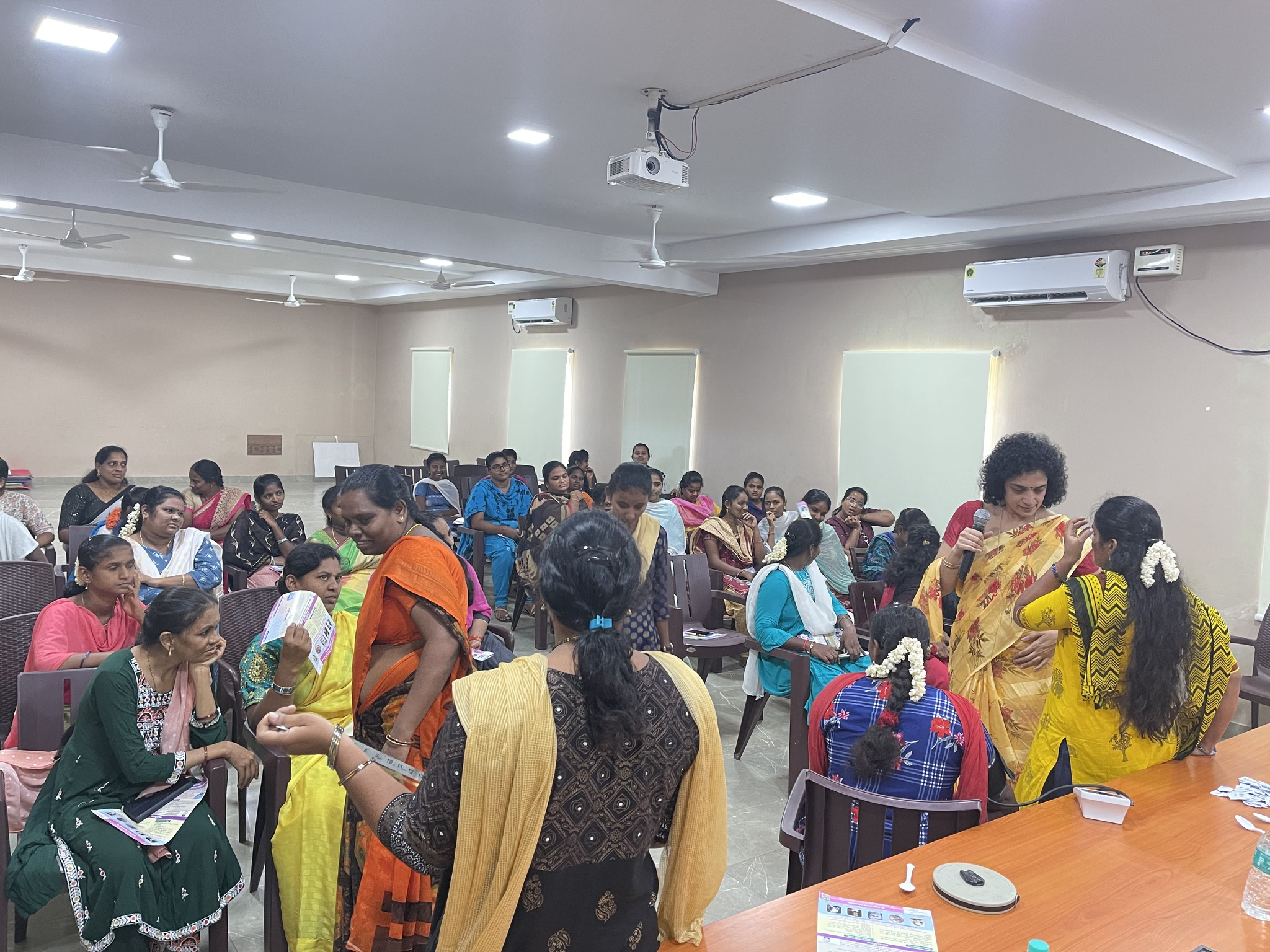 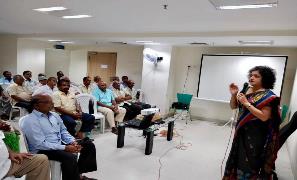 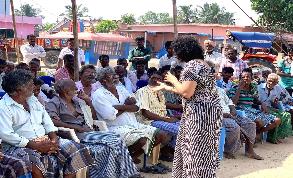 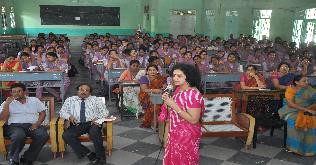 Women
EDuWAND
General Public
 Stroke prevention campaign
Teleawareness programme
Schools/colleges/organisations
Neurology Health Hub
Persons of importance
Stroke mnemonic
Patient and public involvement and reducing the treatment gap
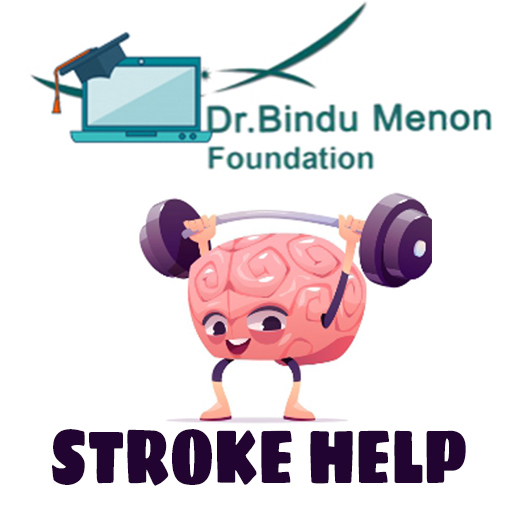 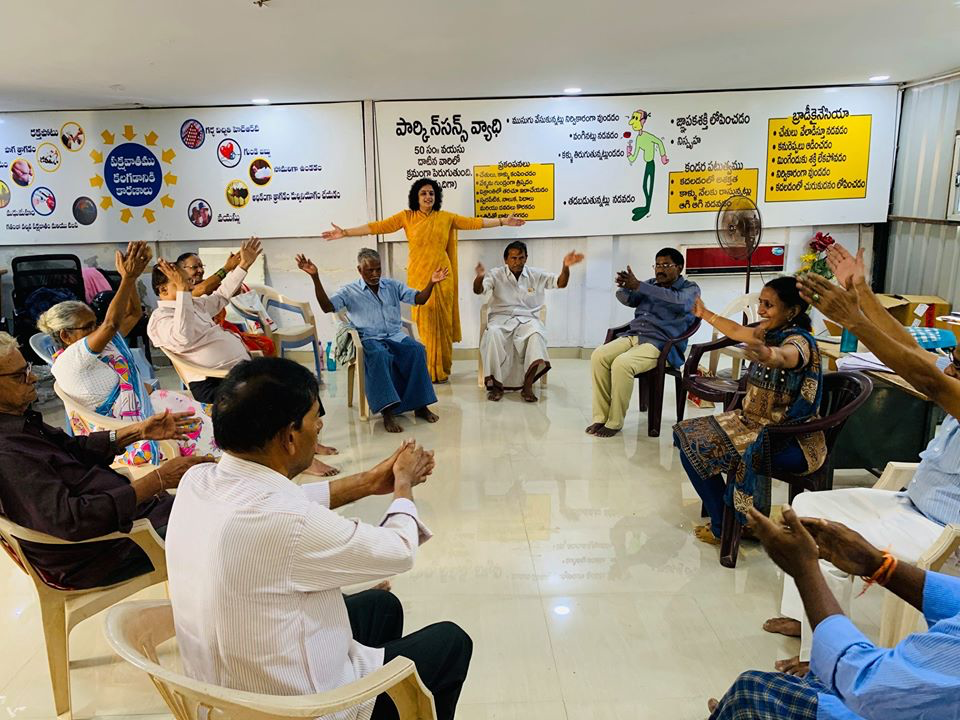 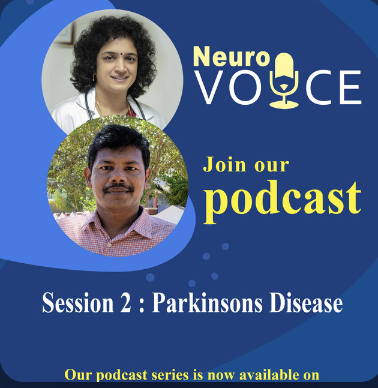 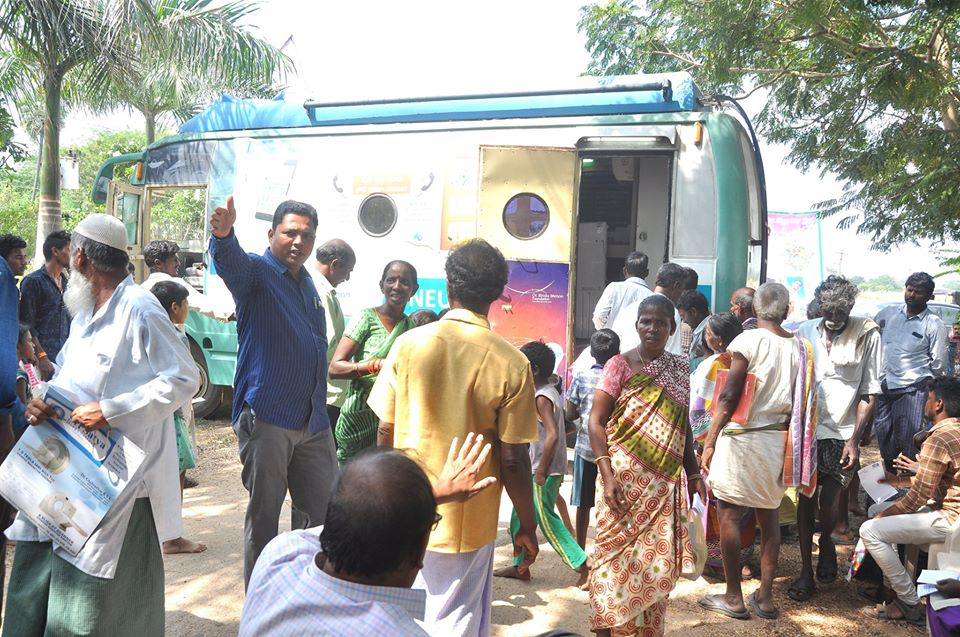 Empowering patients
Promising strategies
Health apps
Disease specific
 Support groups
Rural Resource poor
Neurology on wheels
Caregivers
Podcast, Media
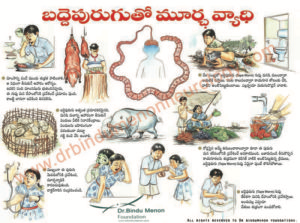 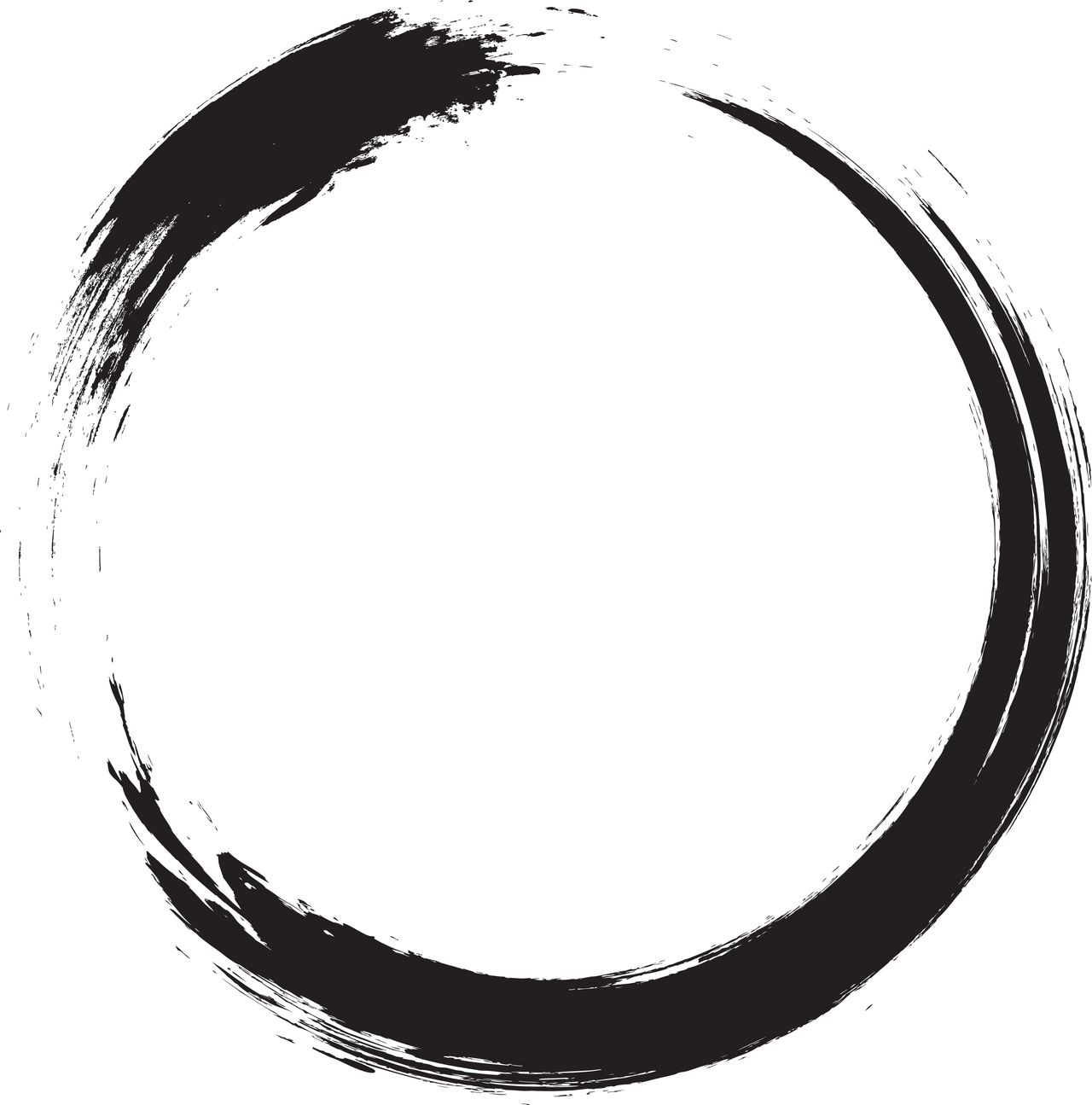 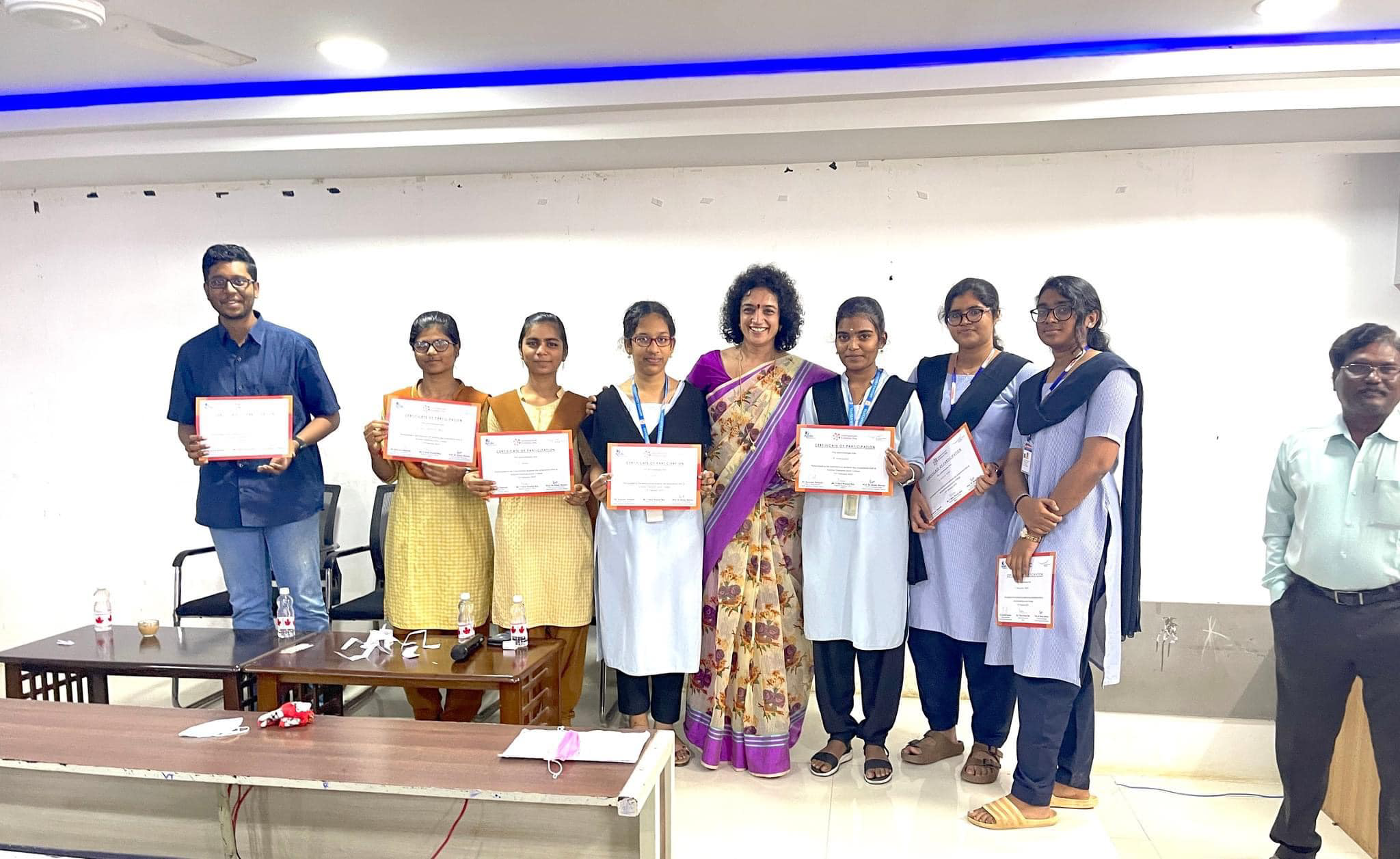 Schools/
Colleges/
Organisations

Neurology Health Hub
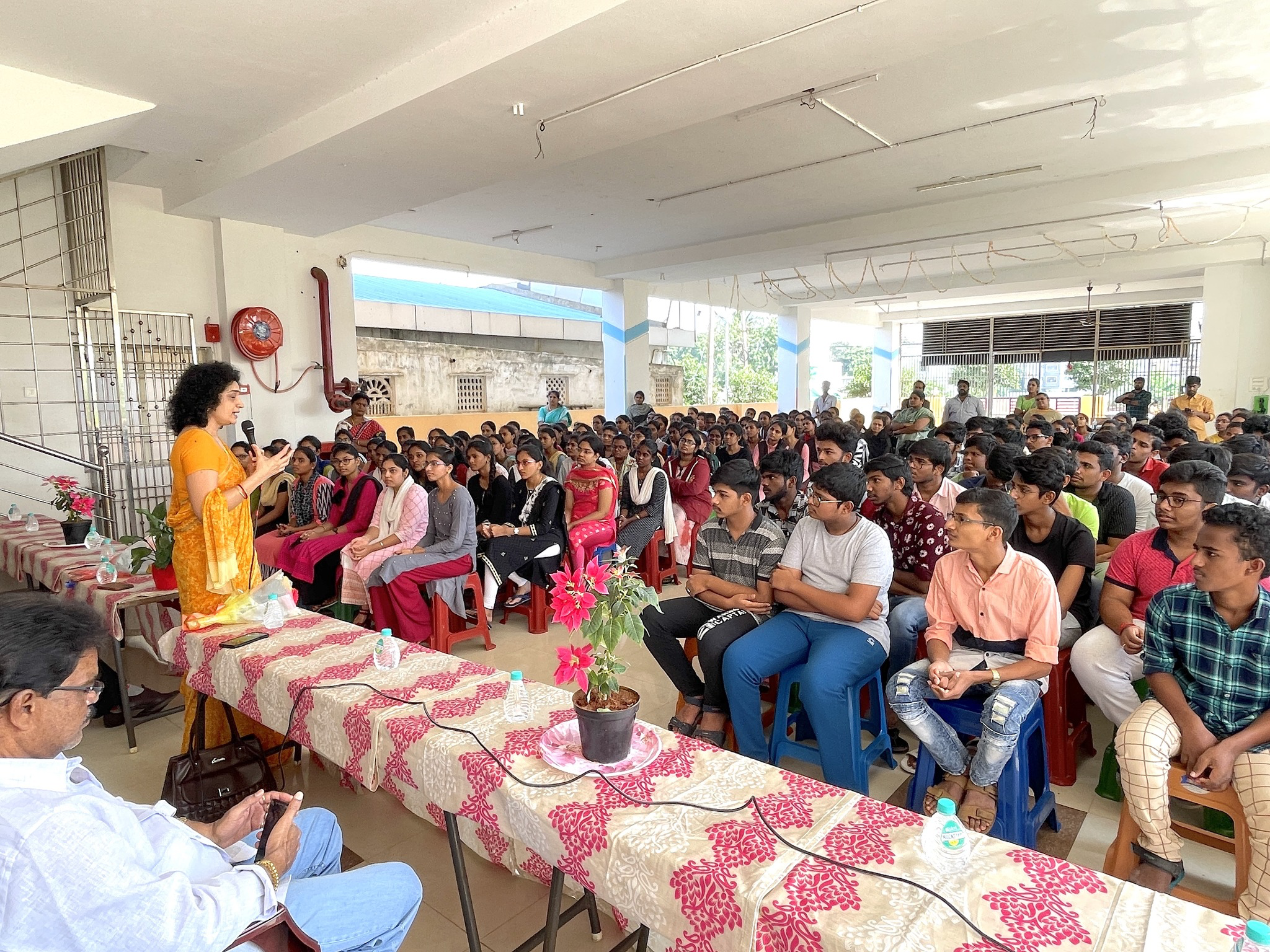 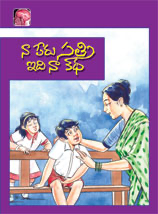 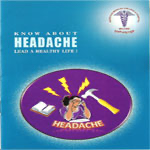 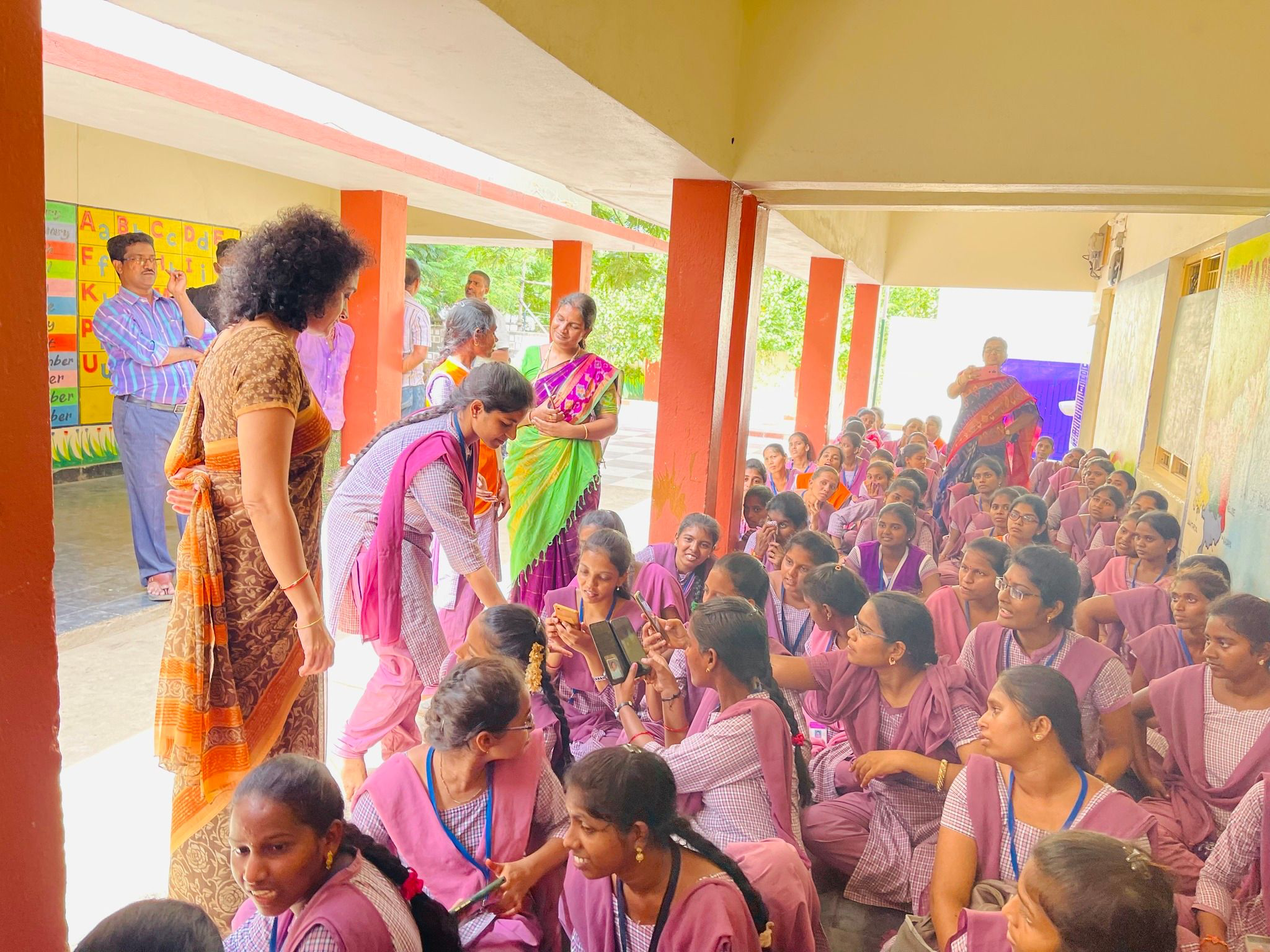 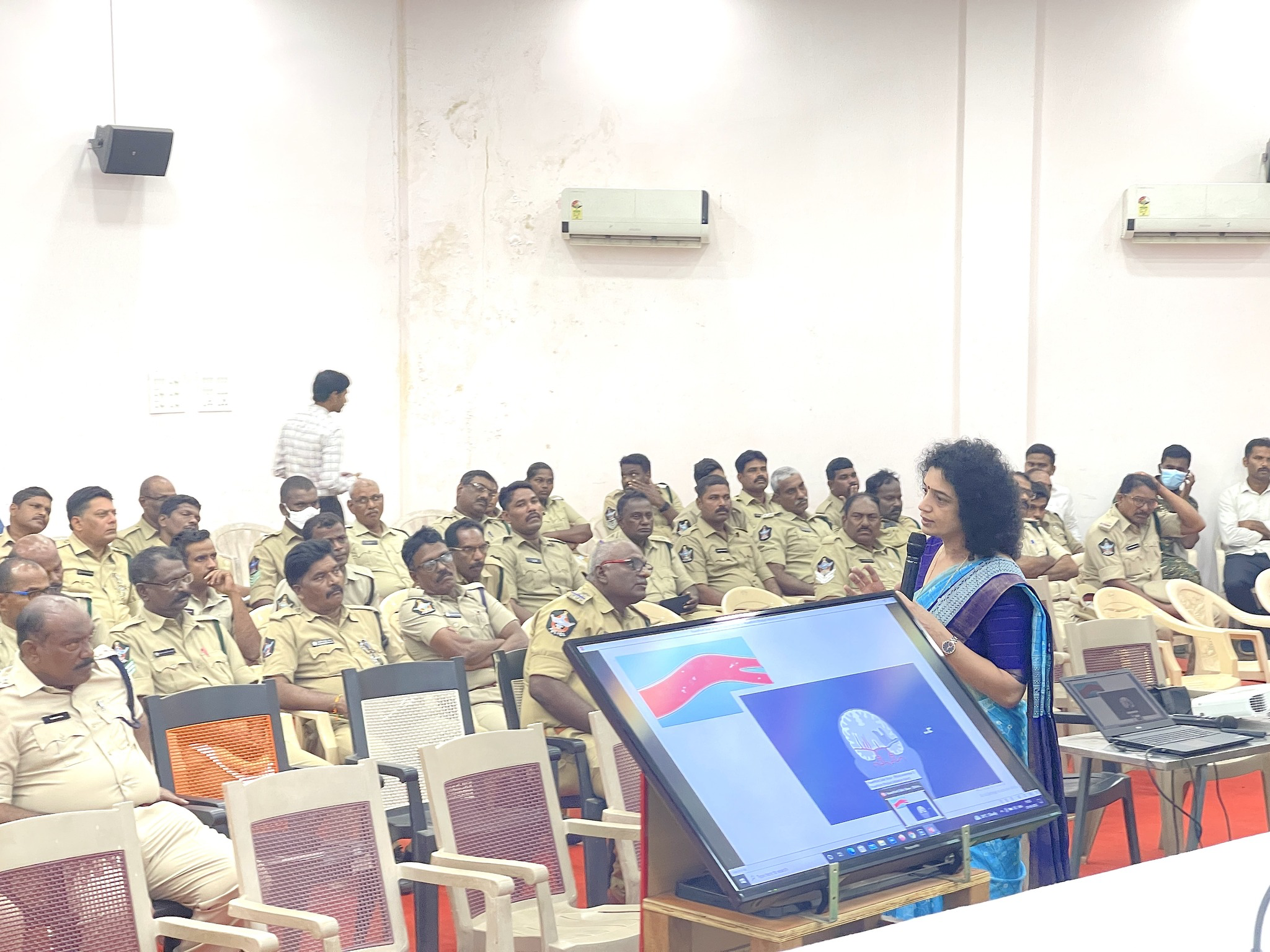 Collaboration and impact
DMHO
DVEO
Commissioner of intermediate education
Principal
Teachers
Students
Lions, Rotary, Red cross
Need of the project



Primordial and primary prevention
Outline of project

Questionnaire is distributed
Awareness Programme is held
Posters pamphlets, comics is distributed
Games, competitions are held
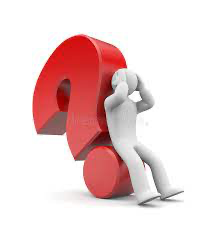 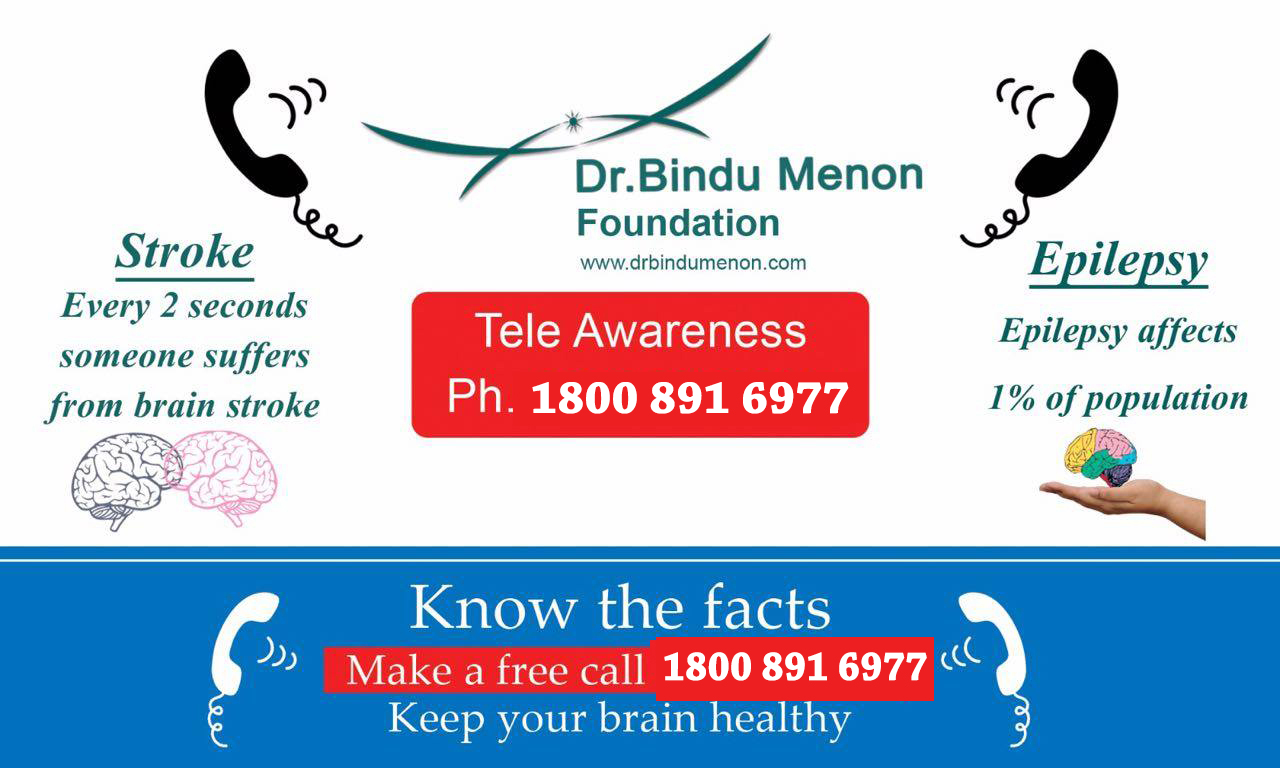 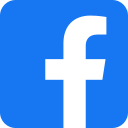 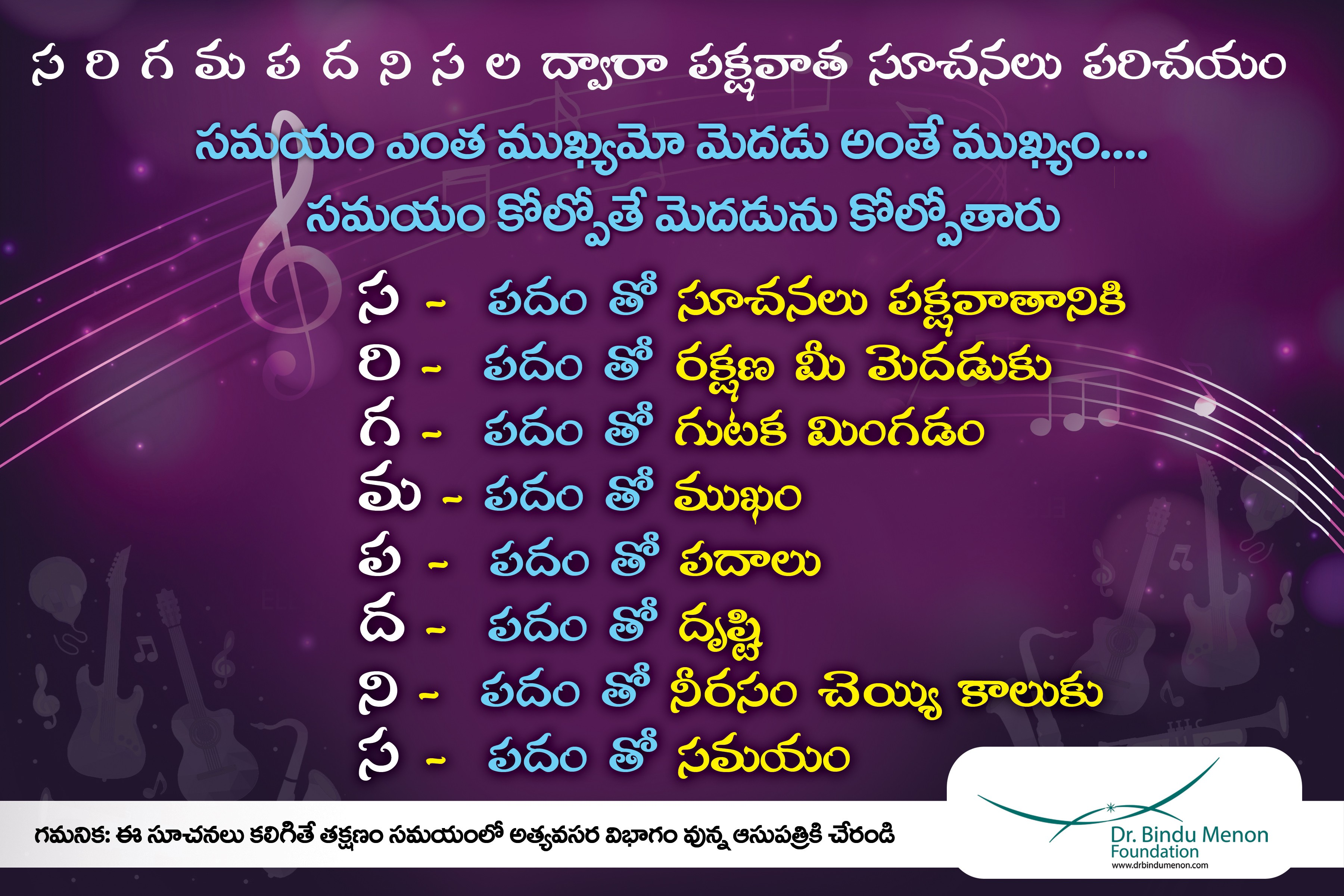 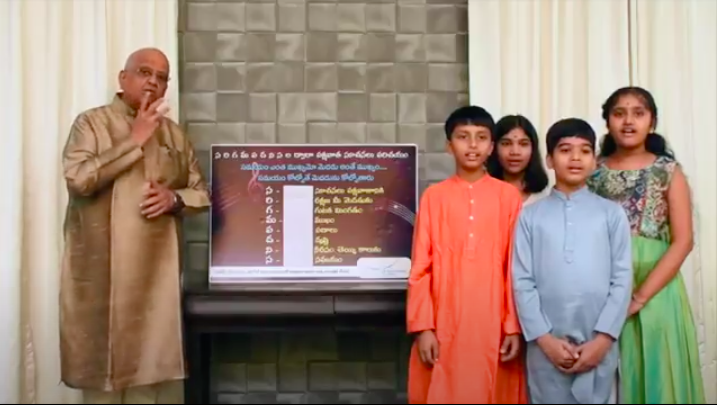 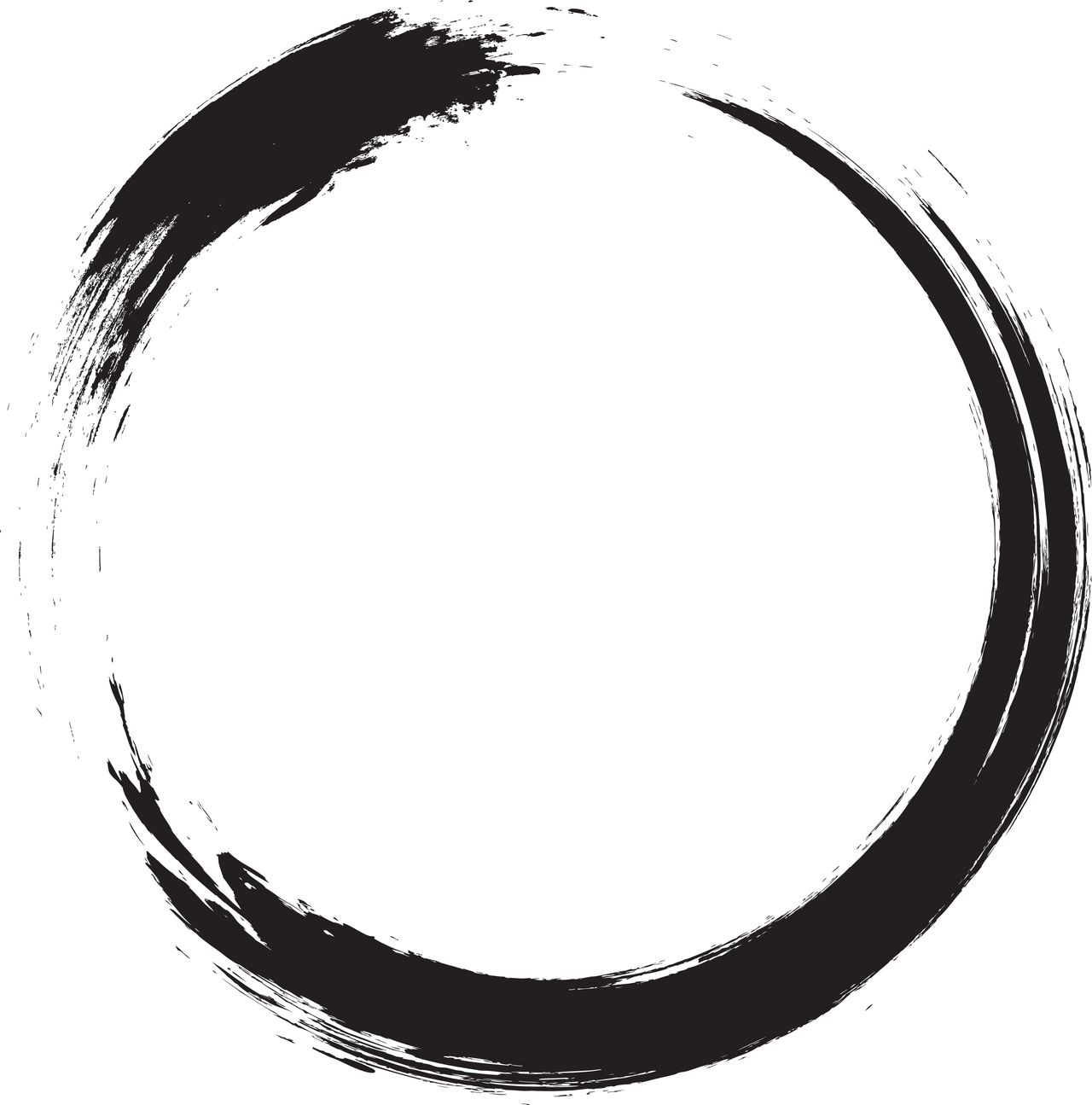 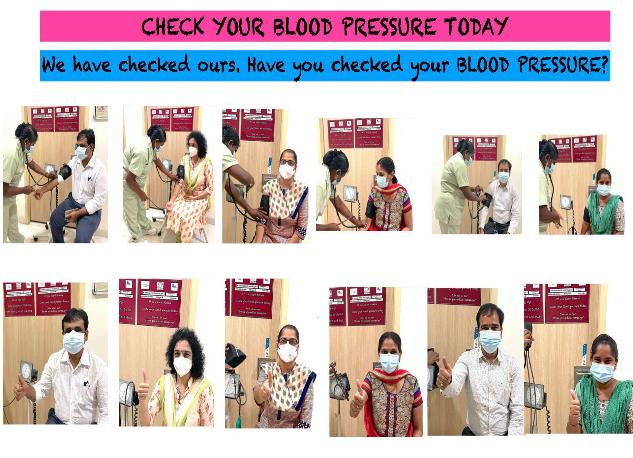 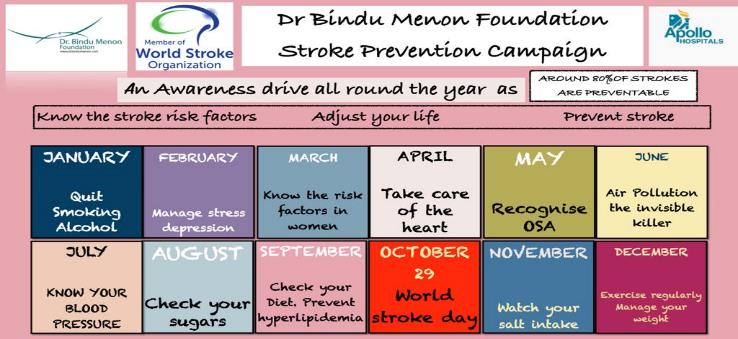 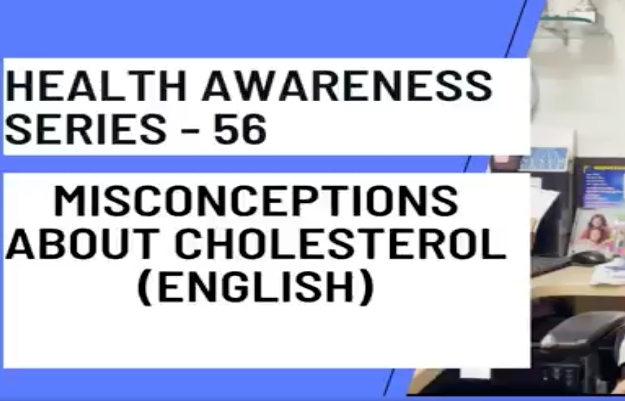 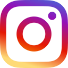 Stroke mnemonic 
Stroke prevention campaign
Teleawareness programme
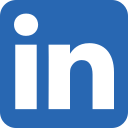 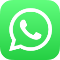 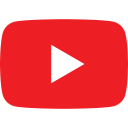 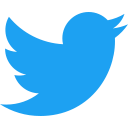 Collaboration and impact

Celebrity
General public
Social media users
Across all ages
Sharing and forwarding
Need of the project

Primordial/primary prevention

Awareness of stroke, epilepsy and migraine
Outline of project

Stroke Prevention campaign FB page was created and activity for 1 year
Stroke mnemonic in Telugu
Toll free number for recorded information
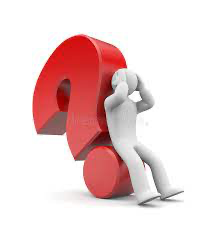 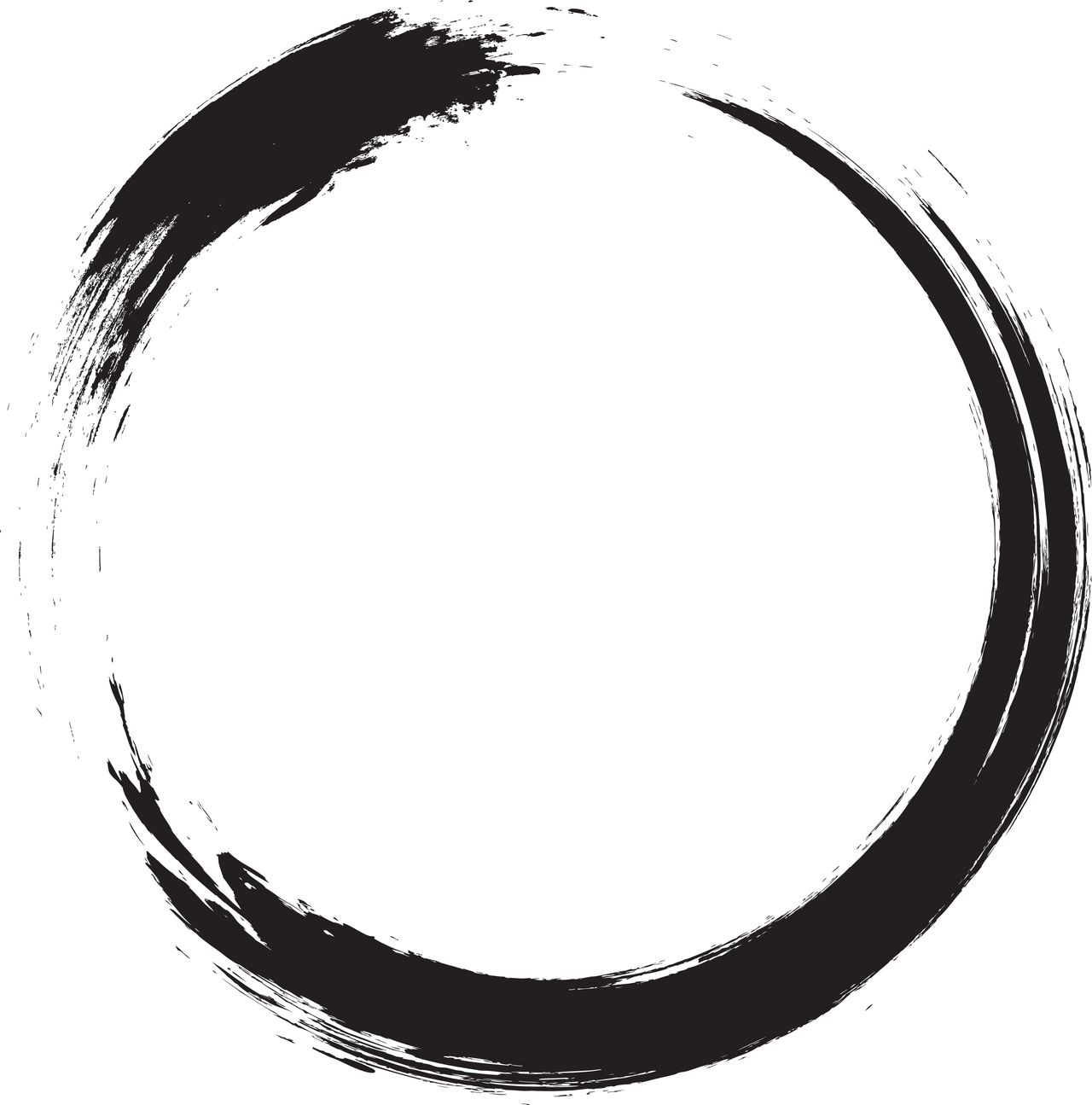 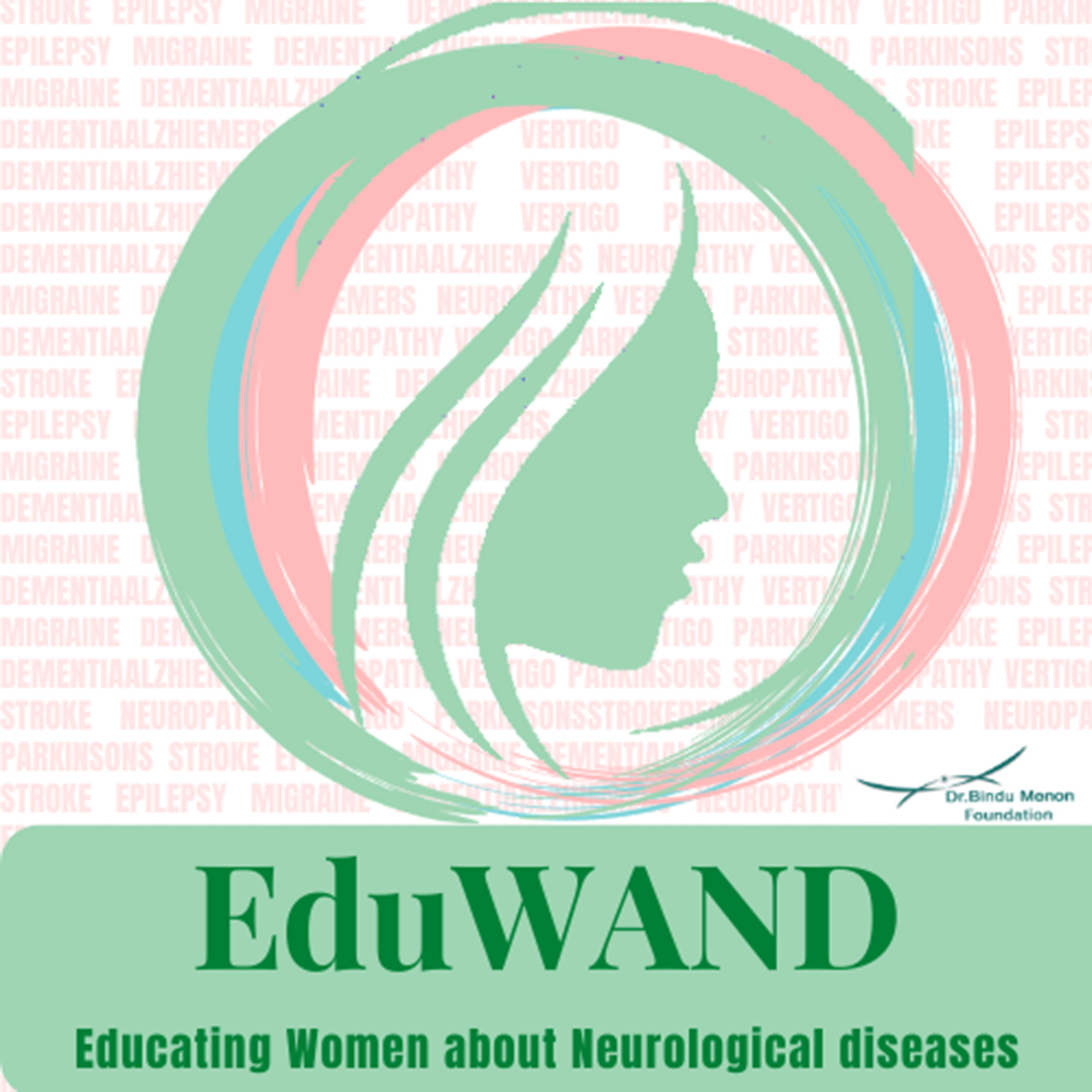 EDuWAND
EDucating Women About Neurological Diseases
Women
EDuWAND
Collaboration and impact


Self help women group
Organisations with women employees
Need of the project

Educating a woman would in turn educate the whole family.
Outline of project
1) Brain health 
2) Risk factor identification
3) Risk factor prevention
4) FAST and local language (Telugu stroke mnemonic.
5)  Preparedness during a stroke attack.
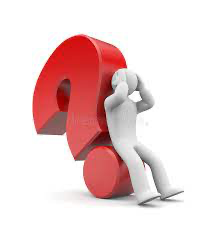 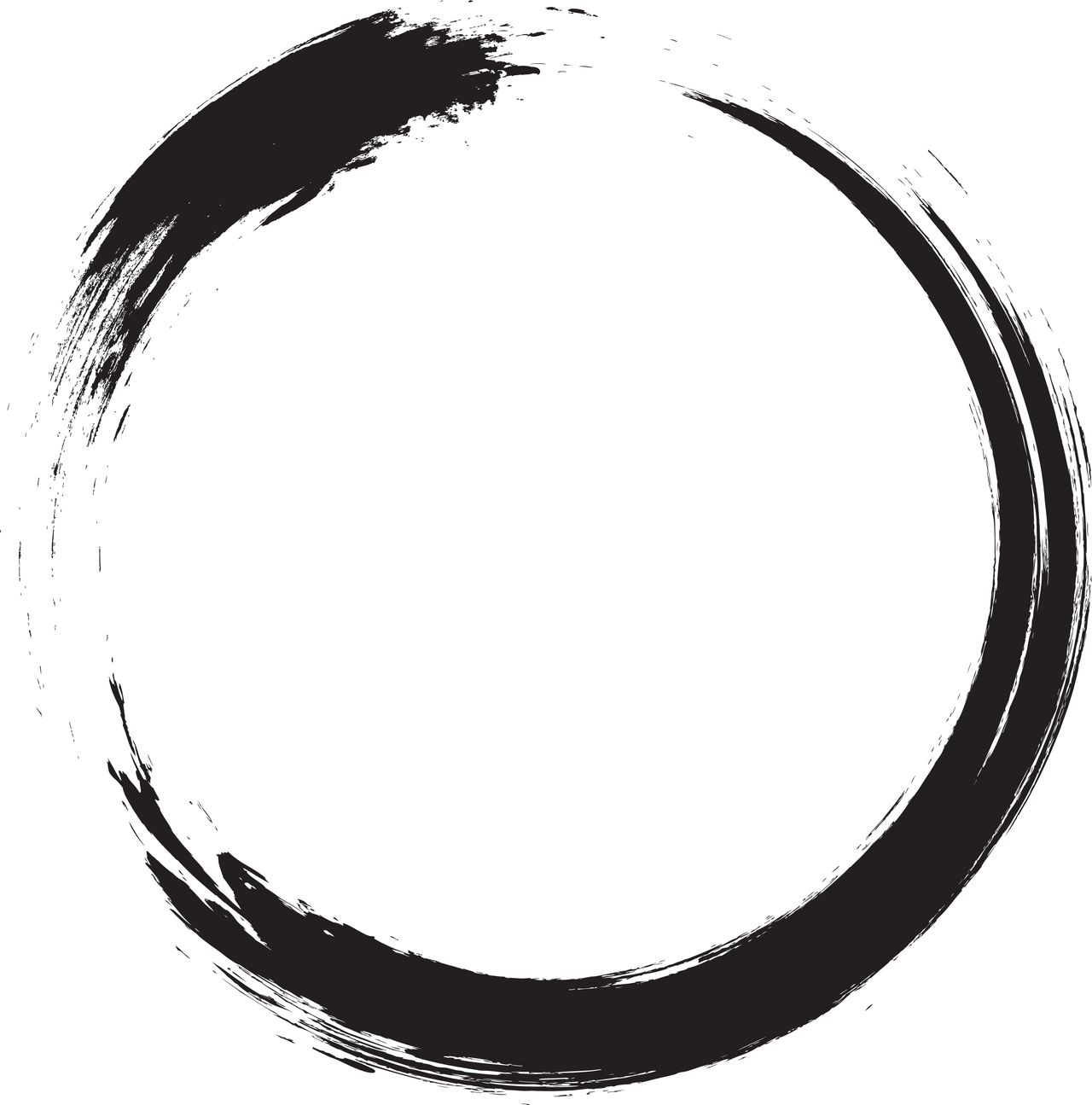 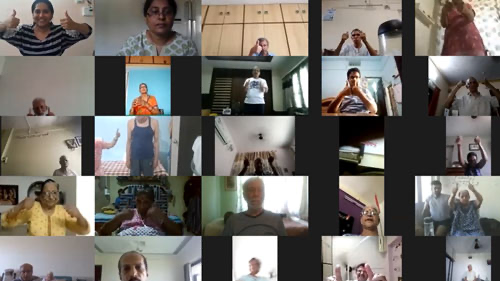 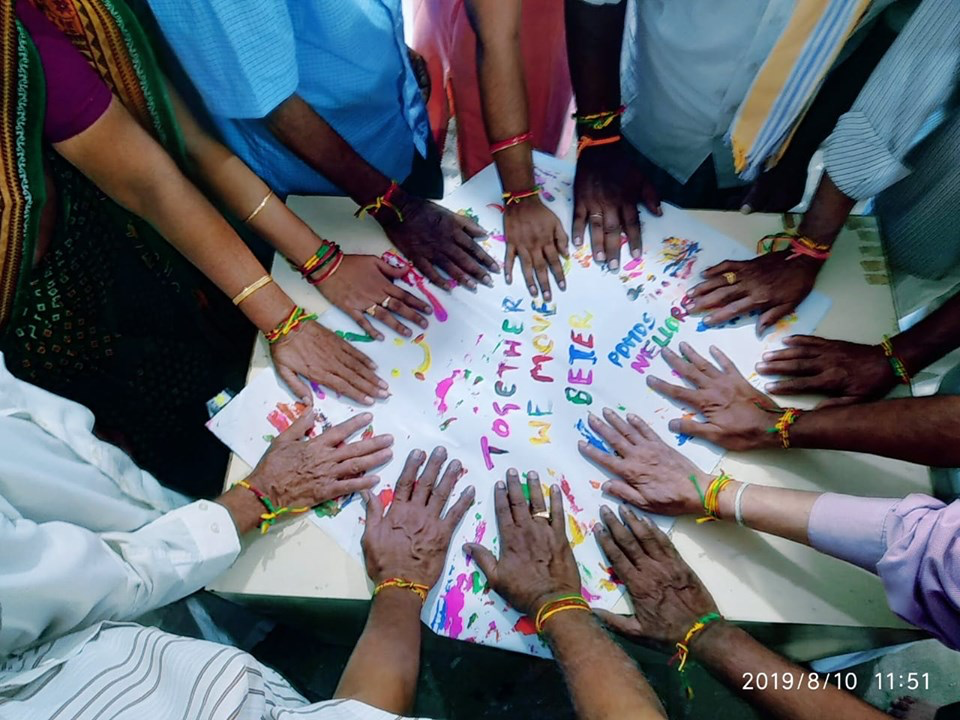 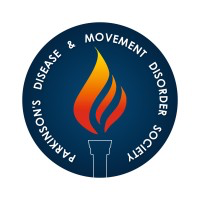 Disease specific
 Support groups
Collaboration and impact

Patients and caregivers 
Across pan India
Need of the project
A platform for patients to connect to others who are suffering with same disease
Outline of project


1) Weekly online exercise sessions
2) Phone counselling
3) Information
4) Online sessions for caregivers
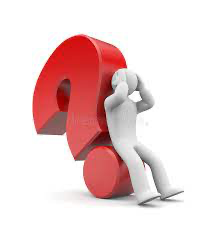 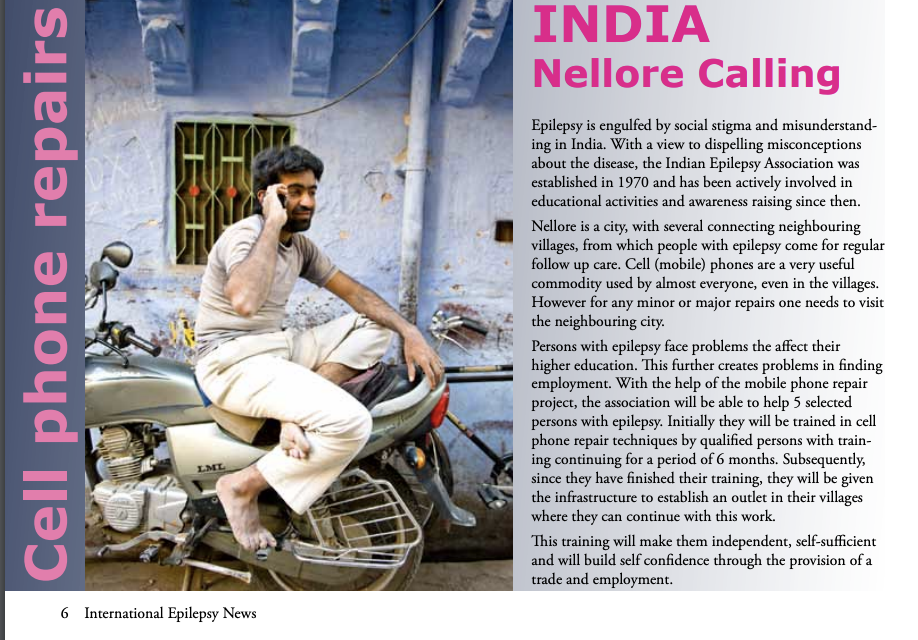 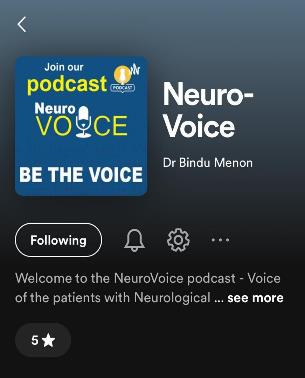 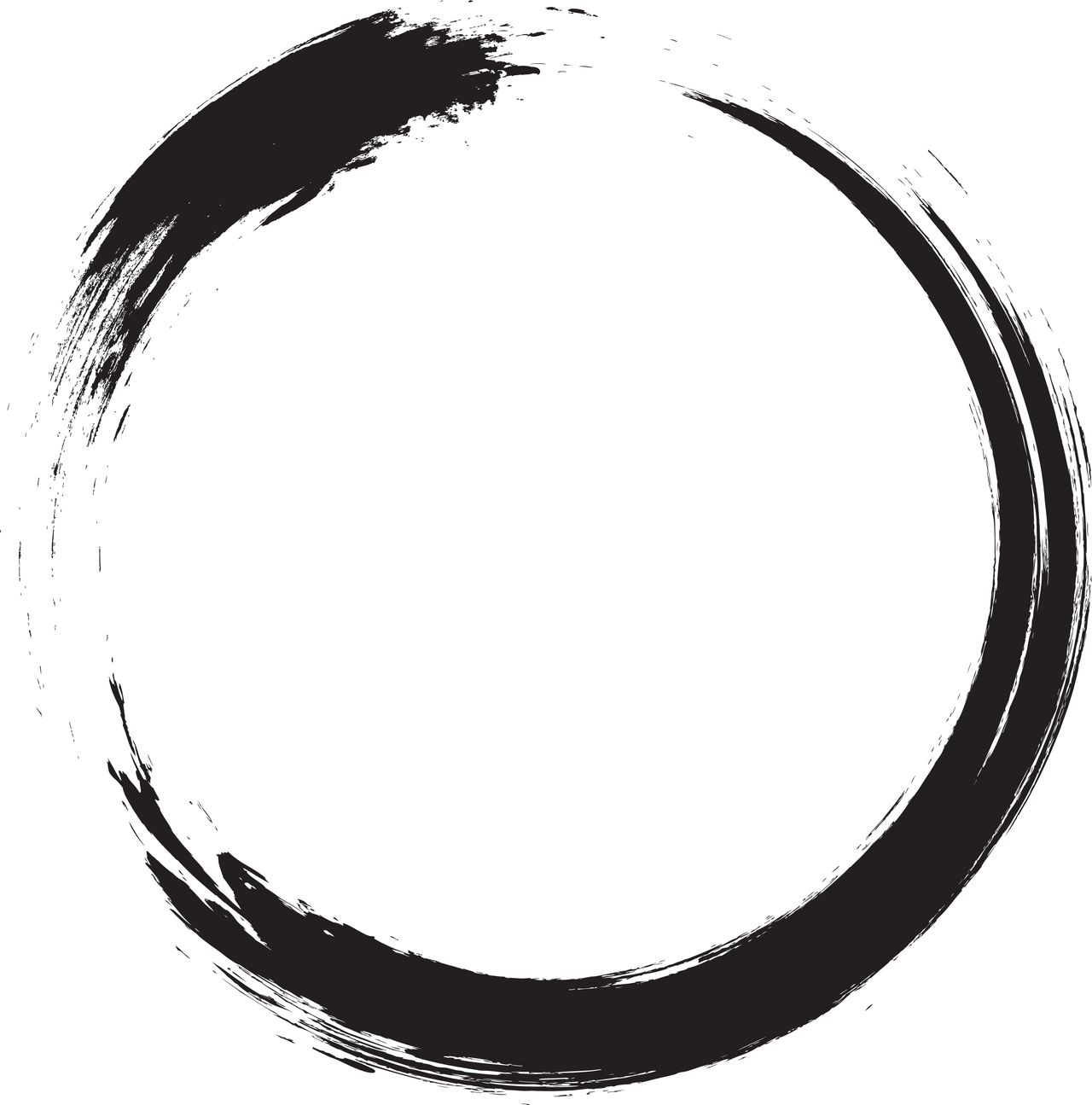 Caregivers
Podcast, Media
Promising strategies
Health apps
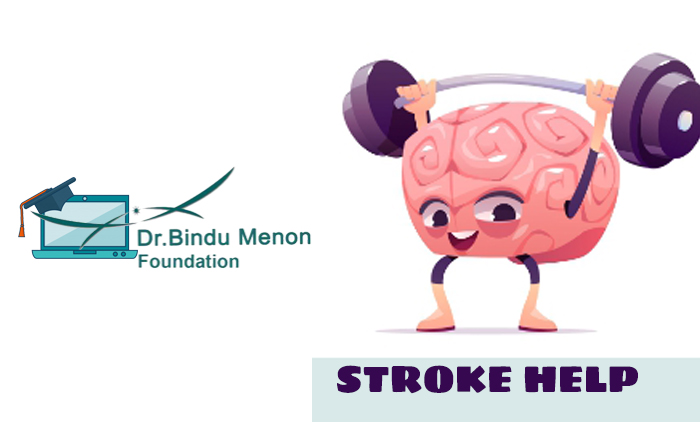 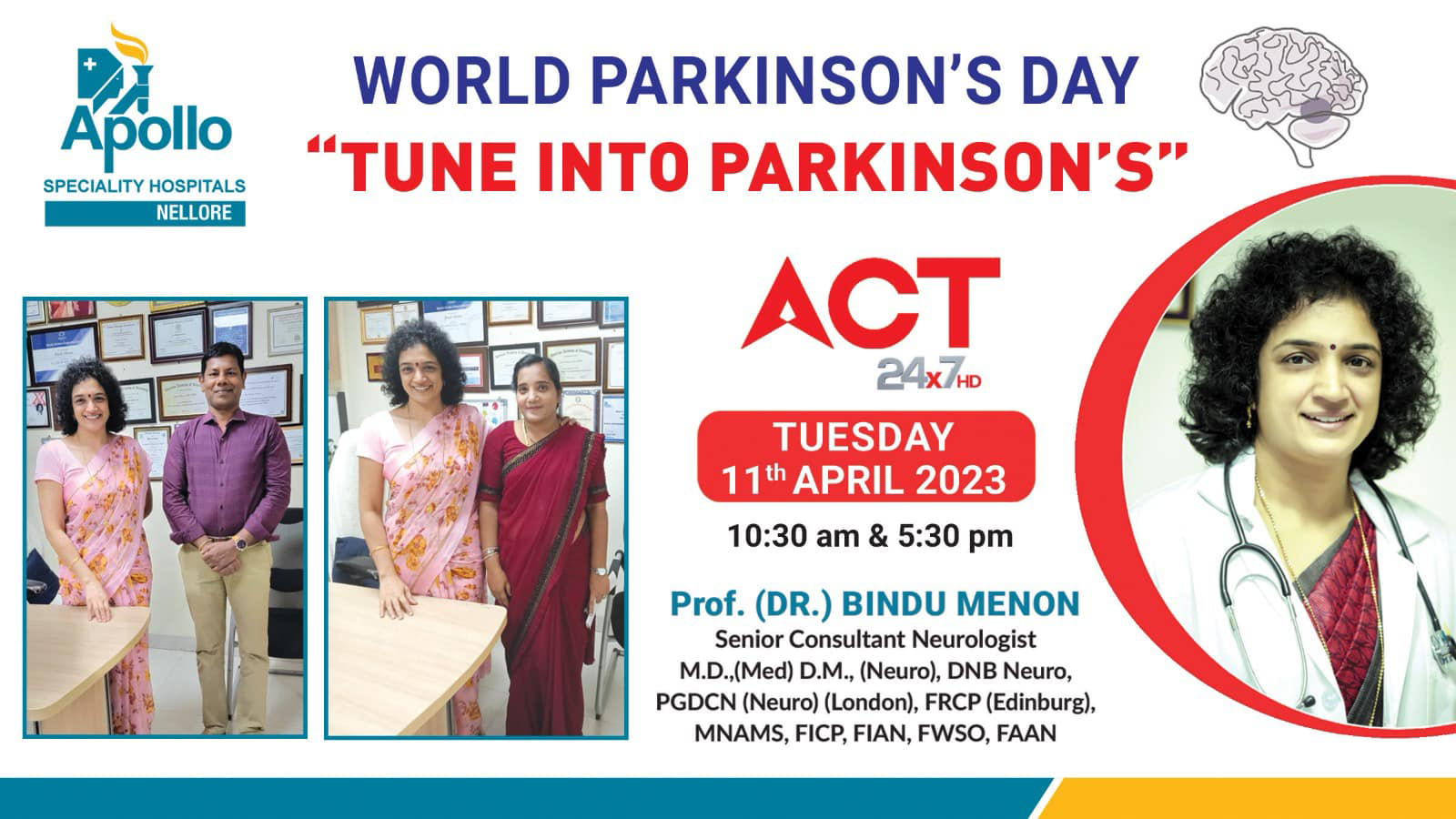 Collaboration and impact

Patients 
Caregivers
Legislative
Need of the project

Opportunity to speak out

Opportunity to earn and seek  job
Outline of project

1) Empowering patient 
2) Lobbying with collector
3) Giving a voice to the patient  
     /caregiver.
4) Connecting with health provider 
      with health apps
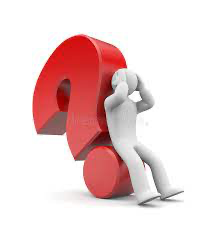 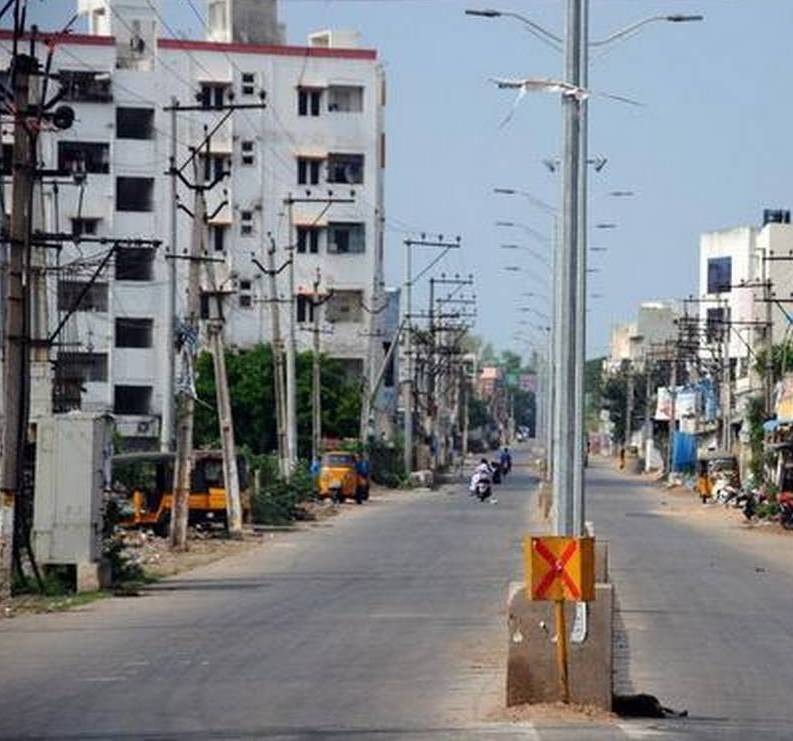 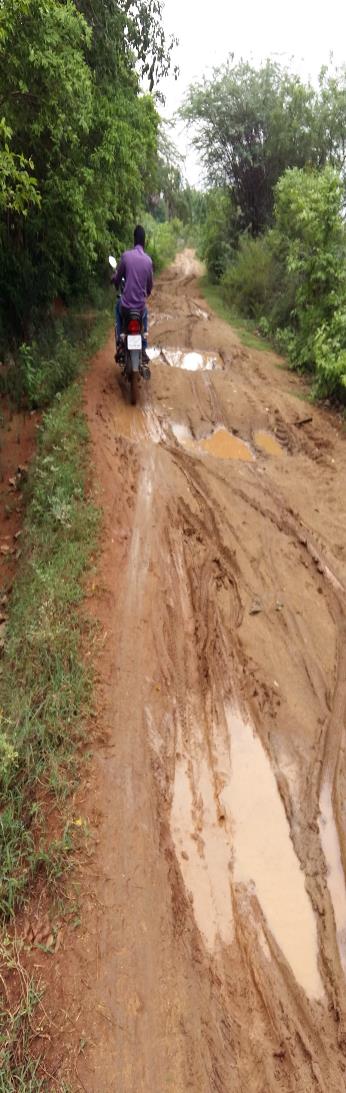 Geographic isolation Neurology on wheels
Ministry of Statistics and Policy Implementation
Reaching out to the rural community
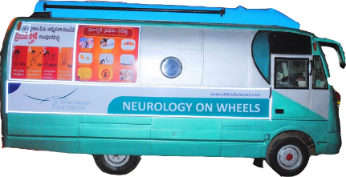 Continuum of care
Prevention
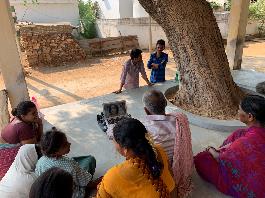 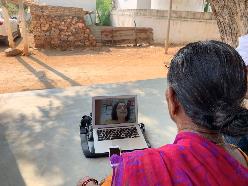 Pre hospital
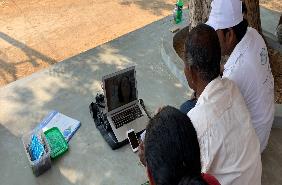 We care
Post stroke care
Acute stroke care
Poll 4
Should the patient and their caregivers be involved while planning guidelines for patient care

Yes
No
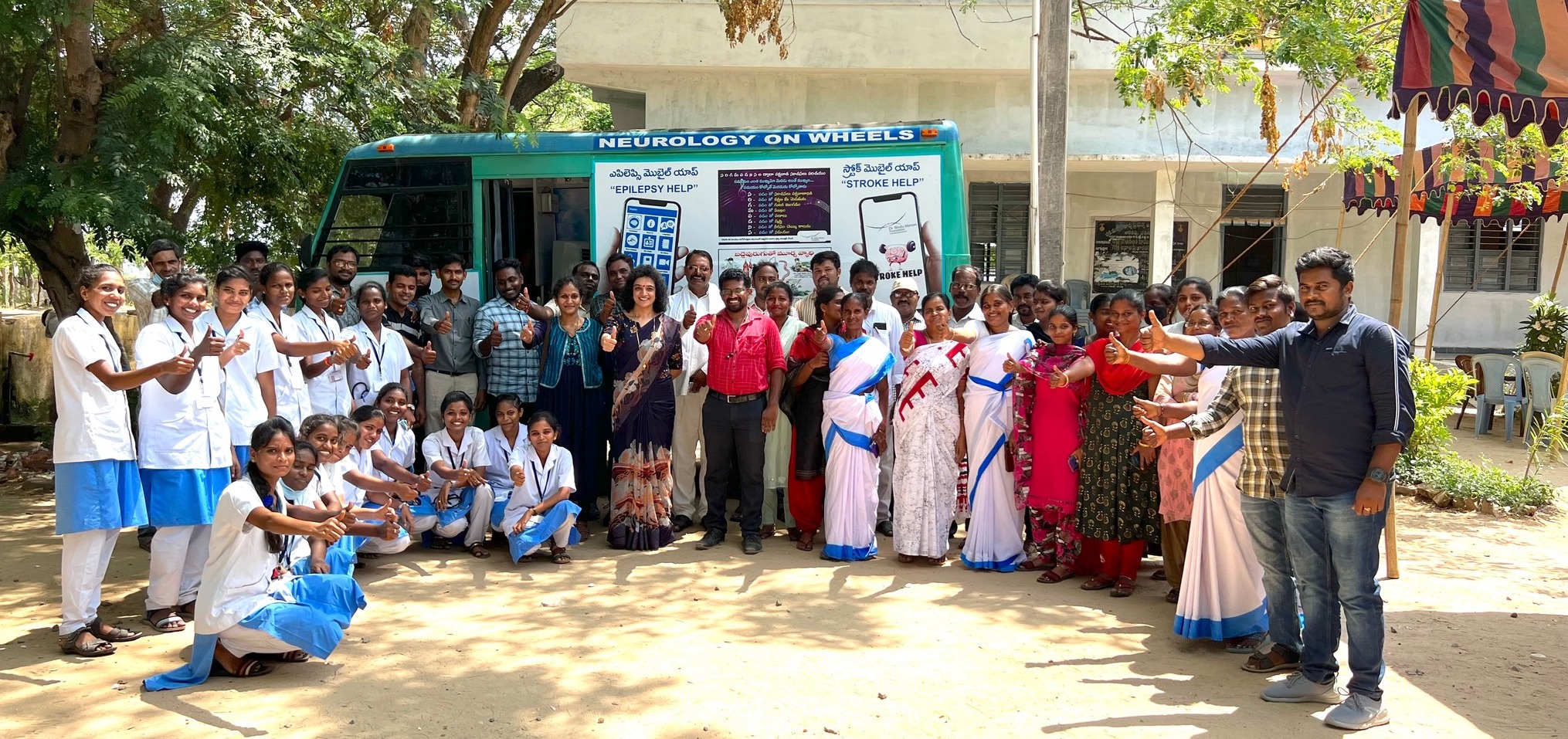 Thank you